Тема:«Трезво жить – век не тужить».
Составила и провела: 
 Истомина Г. М., воспитатель 
1 квалификационной категории
Горки - 2011
Дети, имеющие аномалии в развитии
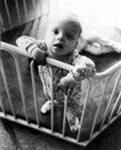 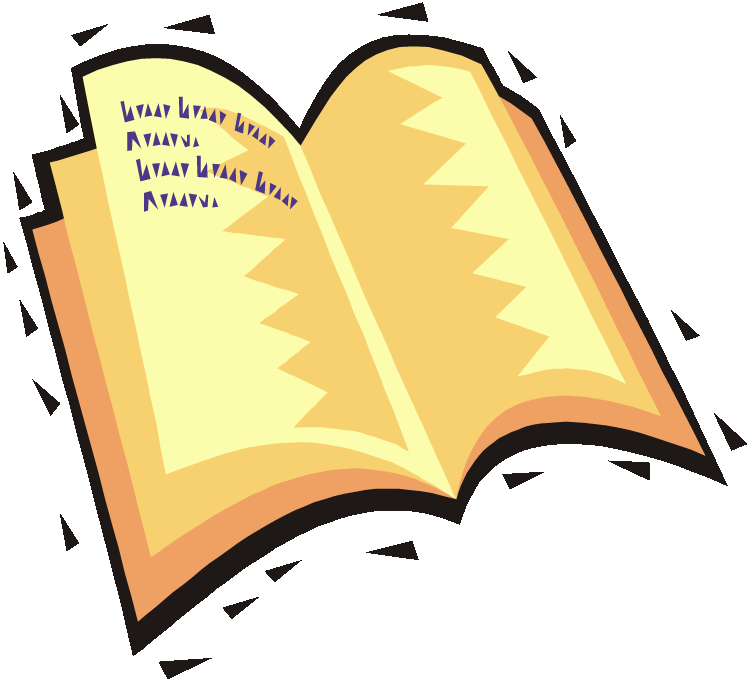 1 страница
Еще попей – 
увидишь 
чертей
Негативные последствия употребления спиртных напитков и алкогольного опьянения
« Правила уверенного отказа»
если хотите в чем – либо отказать человеку, четко и однозначно скажите ему « НЕТ». Объясните причину отказа, но не извиняйтесь слишком долго.
 отвечайте без паузы – так быстро, как только это вообще возможно.
 настаивайте на том, чтобы с вами говорили честно и откровенно.
 попросите объяснить, почему вас просят сделать то, чего вы делать не хотите.
 смотрите на человека, с которым говорите. Наблюдайте, есть ли в его поведении какие – либо признаки неуверенности к себе. Следите за его позой, жестами, мимикой ( дрожащие руки, бегающие глаза, дрожащий голос и т.д.).
 не оскорбляйте и не будьте агрессивными.
Страница 2 В здоровом теле – здоровый дух
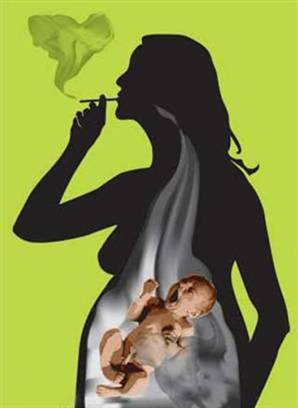 Как сообщает агентство ИТАР-ТАСС, согласно статистическим данным,
 в России никотиновой зависимостью страдают 63% мужчин и 42% женщин, кроме того, 
в возрасте до 18 лет в той или иной степени курят 45% детей. 
Среди российских городов первенство по числу курильщиков держат Калининград, Мурманск, Краснодар.
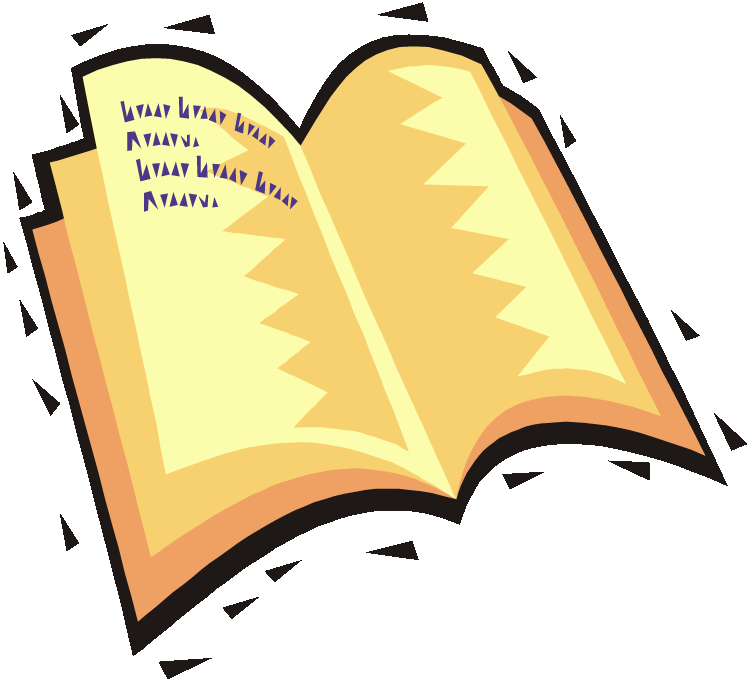 3 страница
Народная 
мудрость
Бутылочки да рюмочки доведут до сумочки.
Гулявши много смолоду, умрет под старость с голоду.
Муж пьет - полдома горит, жена пьет – весь дом горит.
У пьяного - кулаки  дерево рубят, у трезвого – топор не берут.
Что спинка притащит, то пьянка утащит.
Напьется – решетом деньги меряет, проспится –  не на что купить решето.
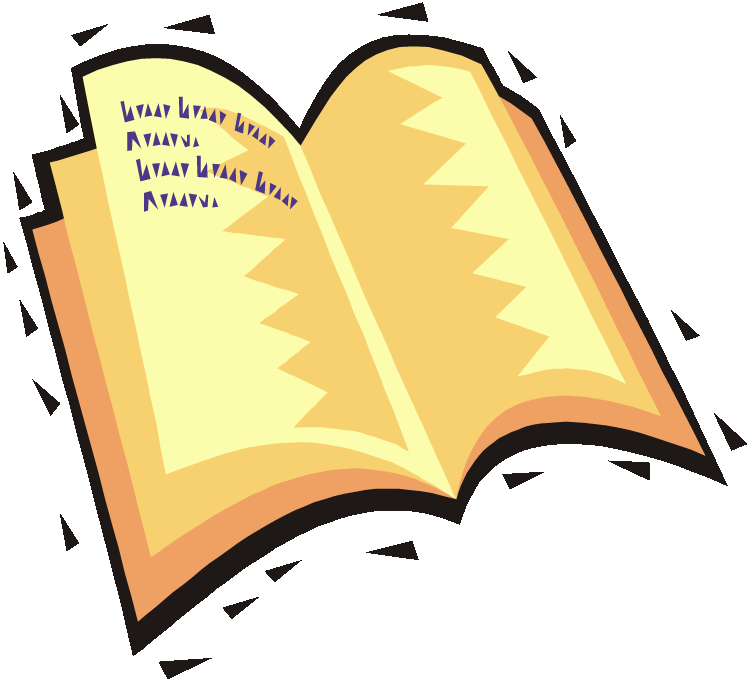 4           страница
Всей школой откажемся       от курения.
Девиз 8 класса
Ком.  Ты уже вырос?
Все -   Да.
Ком. Если не куришь.
Все.  Не начинай.
Ком.
Если начал.
Все.  Бросай!  Бросай курить,  бросай!
Здоровый образ жизни начинай.
Девиз 7 класса
Ком.  Вас приветствует агитбригада:
Все:   Фильтр!
Ком.  Наш девиз….
Все:  Фильтр честью дорожит
И здоровью не вредит.
Ком.   Наши правила….
Все:   Фильтруй свои привычки!
Пропусти через фильтр свои поступки.
Дыши только фильтрованным воздухом.
Запусти свой фильтр здоровья.
Клятва
Вместе дружно мы шагаем
И стране мы обещаем:
Сигареты не курить
И здоровье не губить!
- Раз , два!
Дышим глубже!
- Три, четыре!
Встань ровней.
-В нашей школе станет пусть же
Днем здоровья каждый день.